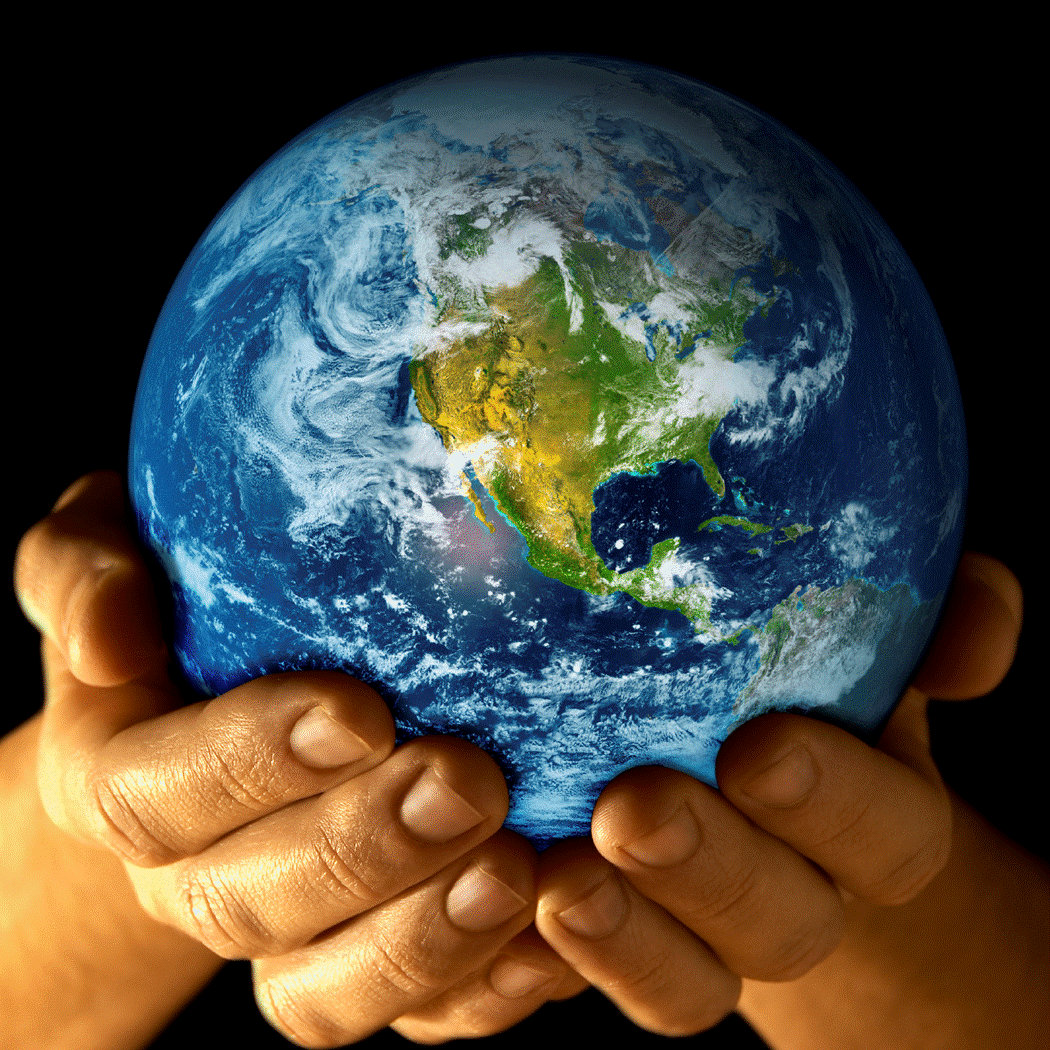 God's BIG Plan
God’s BIG Plan was for:

A People. (Who would birth the Messiah)

A Place. (Where many could be reached)

3.   A Promise. (For anyone     	who wants salvation.)
A New Sermon Series at
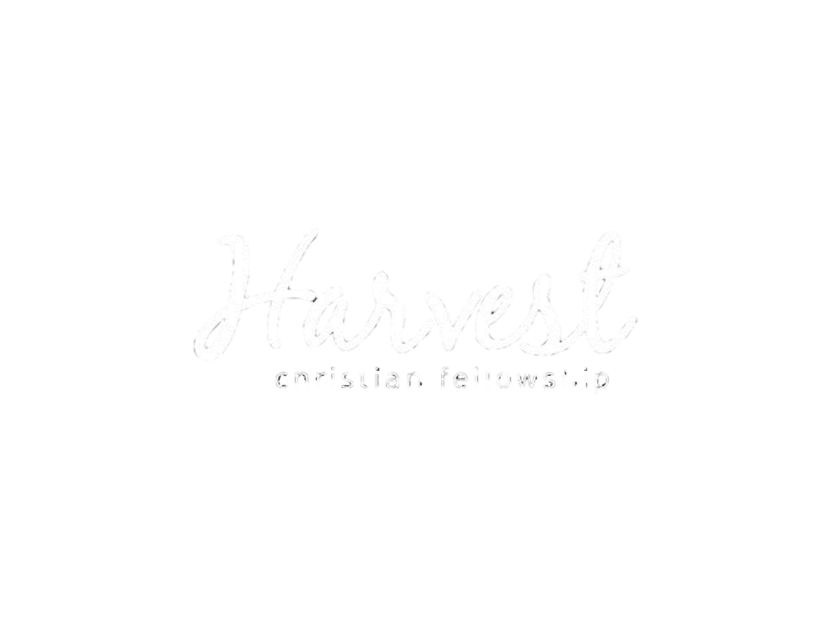 Christ, Our Passover Lamb
Exodus 11: 4-7, 12:1-14
 
Last Week:  God’s purpose with the 1st 9 plagues:  

IN JUDGMENT, the Egyptians will know that He is the Lord.

IN SALVATION, the Israelites will know that He is the Lord.
Christ, Our Passover Lamb
Exodus 11: 4-7, 12:1-14
This Week:  The 10th plague and Passover
Likewise, the Passover deals with the JUDGMENT & DELIVERANCE of God
 
JUDGMENT  (Exodus 11:4-6)
"He who believes in the Son has eternal life; but he who does not obey the Son will not see life, but the wrath of God abides on him.”  John 3:36
DELIVERANCE (Exodus 11:7)
My sheep hear My voice, and I know them, and they follow Me; and I give eternal life to them, and they will never perish; and no one will snatch them out of My hand."  John 10:27-28
Christ, Our Passover Lamb
Exodus 11: 4-7, 12:1-14
The Passover  (Exodus 12:1-14)
1.  The SELECTION of the Lamb (v. 1-3)
a.  Difference between Egypt and Israel hinged on a lamb.
b.  The lamb was selected to die.  
“The next day he saw Jesus coming to him, and said, “Behold, the Lamb of God who takes away the sin of the world!”  John 1:29
 
“Like a lamb that is led to slaughter, and like a sheep that is silent before its shearer, so He did not open His mouth.”  Isaiah 53:7b
Christ, Our Passover Lamb
Exodus 11: 4-7, 12:1-14
2.  The SUPERIORITY of the Lamb (v. 4-5a)
a.  “Without blemish” –picture of Christ
“knowing that you were not redeemed with perishable things….. but with the precious blood, as of a lamb unblemished and spotless, the blood of Christ.  For He was foreknown before the foundation of the world….”  I Peter 1:18-19 
b.  Jesus is God’s man and man’s God. (100% human, 100% divine)
c.  Jesus could not sin!
“for the ruler of the world is coming, and he has nothing in Me.”  John 14:30
“and having been made perfect, He became to all those who obey Him the source of eternal salvation”  Hebrews 5:9
“but one who has been tempted in all things as we are, yet without sin.”  Hebrews 4:15
“who committed no sin, nor was any deceit found in His mouth; and while being reviled, He did not revile in return; while suffering, He uttered no threats, but kept entrusting Himself to Him who judges righteously; and He Himself bore our sins in His body on the cross, that we might die to sin and live to righteousness; for by His wounds you are healed.”  I Peter 2:22-24
Christ, Our Passover Lamb
Exodus 11: 4-7, 12:1-14

3.  The SIGNIFICANCE of the Lamb (v. 5b-11)
a.  The lamb was to die in fullness of its strength.  (a year old)
b.  The lamb was to be killed at “twilight”. (v. 6)
The lamb was to be completely burnt.  (v. 8-10)
No trace left!  
“The Jews therefore, because it was the day of preparation, so that the bodies should not remain on the cross on the Sabbath, asked Pilate that their legs be broken, and that they might be taken away.”  John 19:31
Christ, Our Passover Lamb
Exodus 11: 4-7, 12:1-14

4.  The SALVATION of the Lamb (v. 12-14)
a.  It is marked by the application of the blood (v. 7)
b.  The blood makes the difference!
“without shedding of blood there is no forgiveness.”  Hebrews 9:22
 
By faith, have you applied the blood of the Lamb to the doorposts of your heart?